Entrenamiento en pruebas objetivas
Desarrollo del Pensamiento y Métodos Cuantitativos
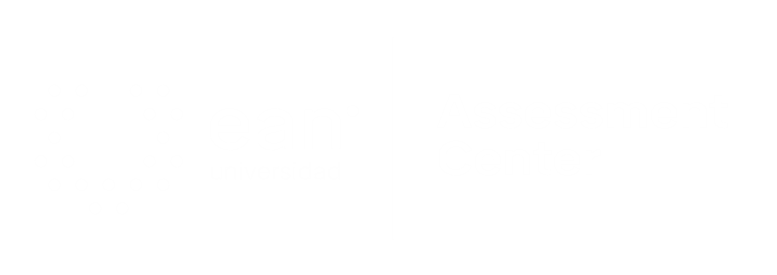 Apreciados docente y estudiantes
El siguiente entrenamiento está diseñado para que puedan familiarizarse con la estructura y funcionamiento de las pruebas objetivas. Con este documento ustedes tendrán la posibilidad de conocer en detalle los principales componentes de los ítems que conforman la prueba objetiva.

Este entrenamiento ha sido construido con información equivalente a la que se encuentra en las pruebas reales, por lo que se espera que los estudiantes obtengan herramientas esenciales para su apropiado desempeño en las pruebas.

¡Bienvenidos!
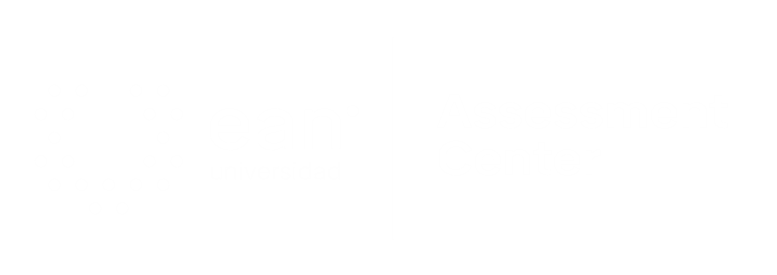 [Speaker Notes: #233 pocion 4]
Comencemos…
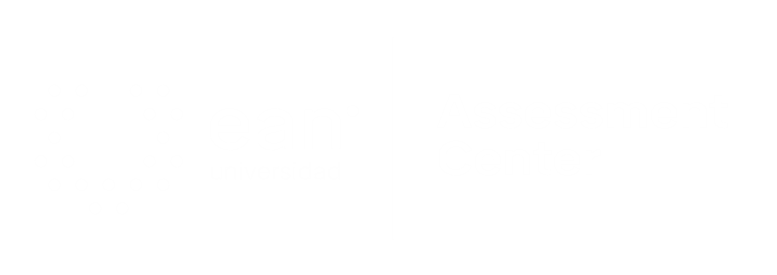 1. Caso o situación problémica
Suponga que el ingreso R (en dólares) de una compañía por la venta de x unidades de su producto se obtiene mediante:   R=215 x. Ahora suponga que el costo total C (en dólares) de producir esas x unidades se obtiene por:  C=65x+15000. 
Ingresos= PX
CT= F+VX
Utilidad= Ingresos – Costos totales
 
P= precio
X= número de unidades
F= costos fijos
V= costos variables
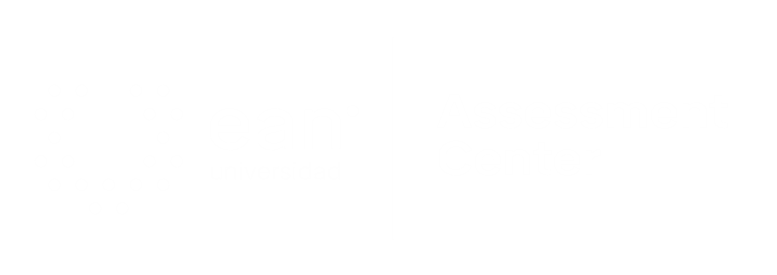 Enunciado
Encuentre la ganancia recibida si se venden 1000 unidades.
Opciones de respuesta
a. 100000.
b. 135000.
c. 130000.
d. 120000.
b
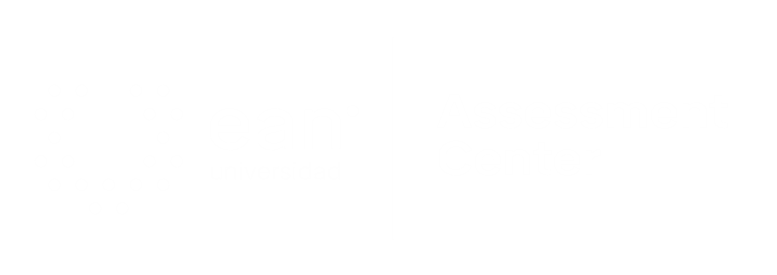 2. Caso o situación problémica
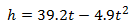 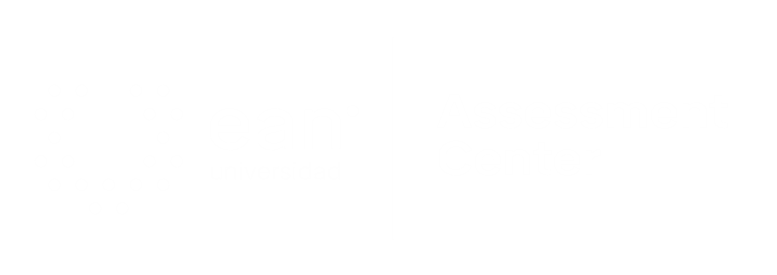 Enunciado
¿Después de cuántos segundos el objeto cae al piso?
Opciones de respuesta
a. 7 s.
b. 5 s.
c. 8 s.
d. 9 s.
c
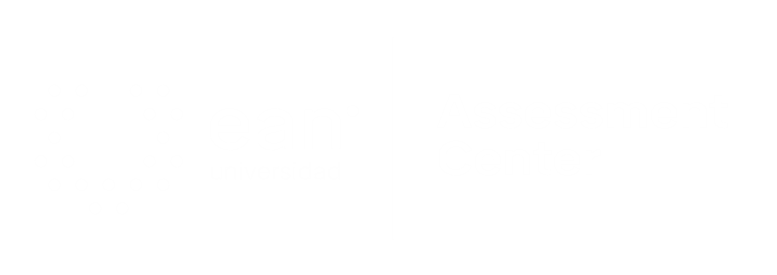 3. Caso o situación problémica
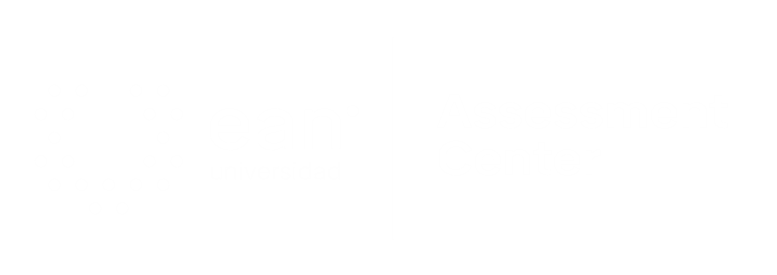 Enunciado
Represente estos datos en una matriz de 3 x 4.
Opciones de respuesta
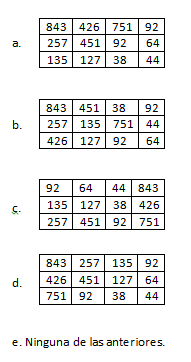 d
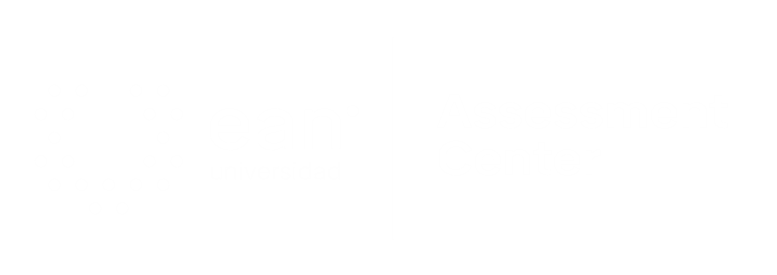 4. Caso o situación problémica
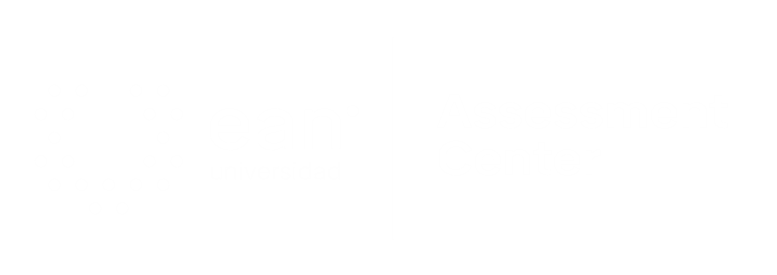 Enunciado
Escriba un vector renglón que represente el número de acciones compradas de cada tipo. Multiplique las matrices y encuentre el costo total de las acciones.
Opciones de respuesta
140000.
240000.
340000.
440000.
b
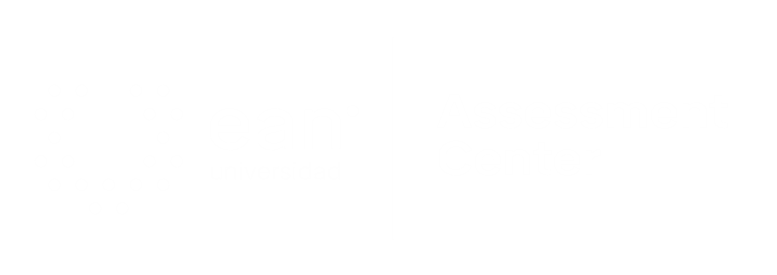 5. Caso o situación problémica
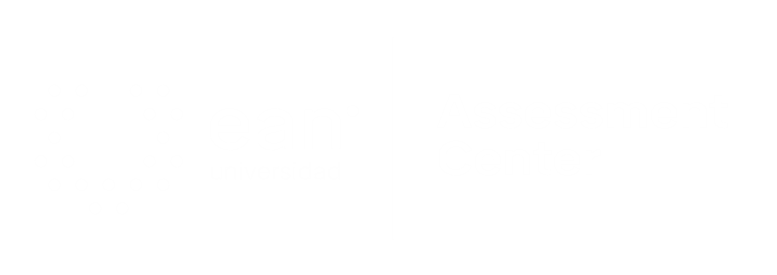 Enunciado
Encuentre el año en que se proyecta que el gasto alcance $820.5 mil millones.
Opciones de respuesta
2005.
2006.
2007.
2008.
c
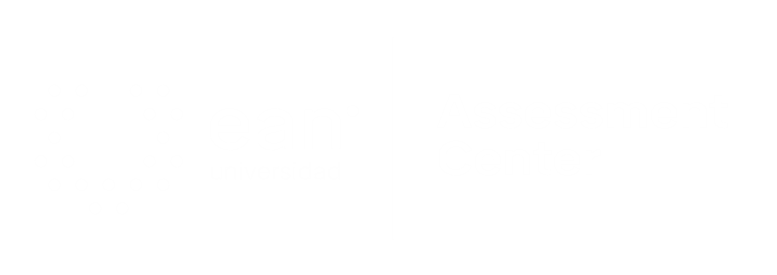 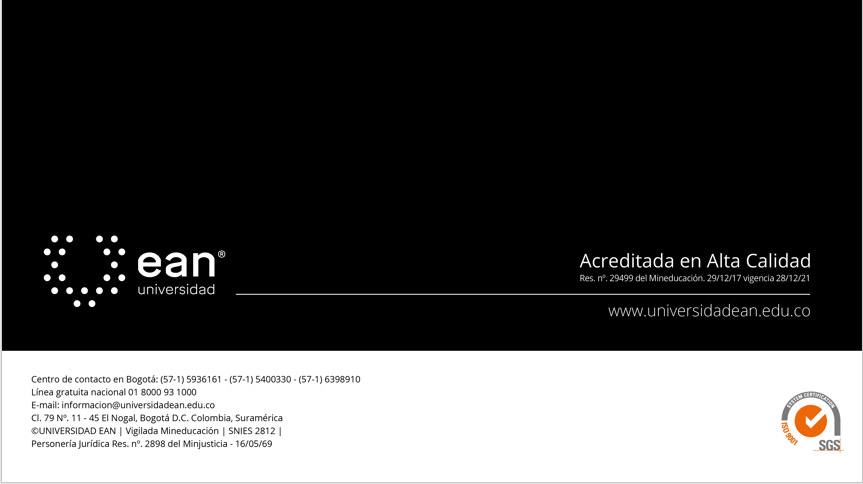